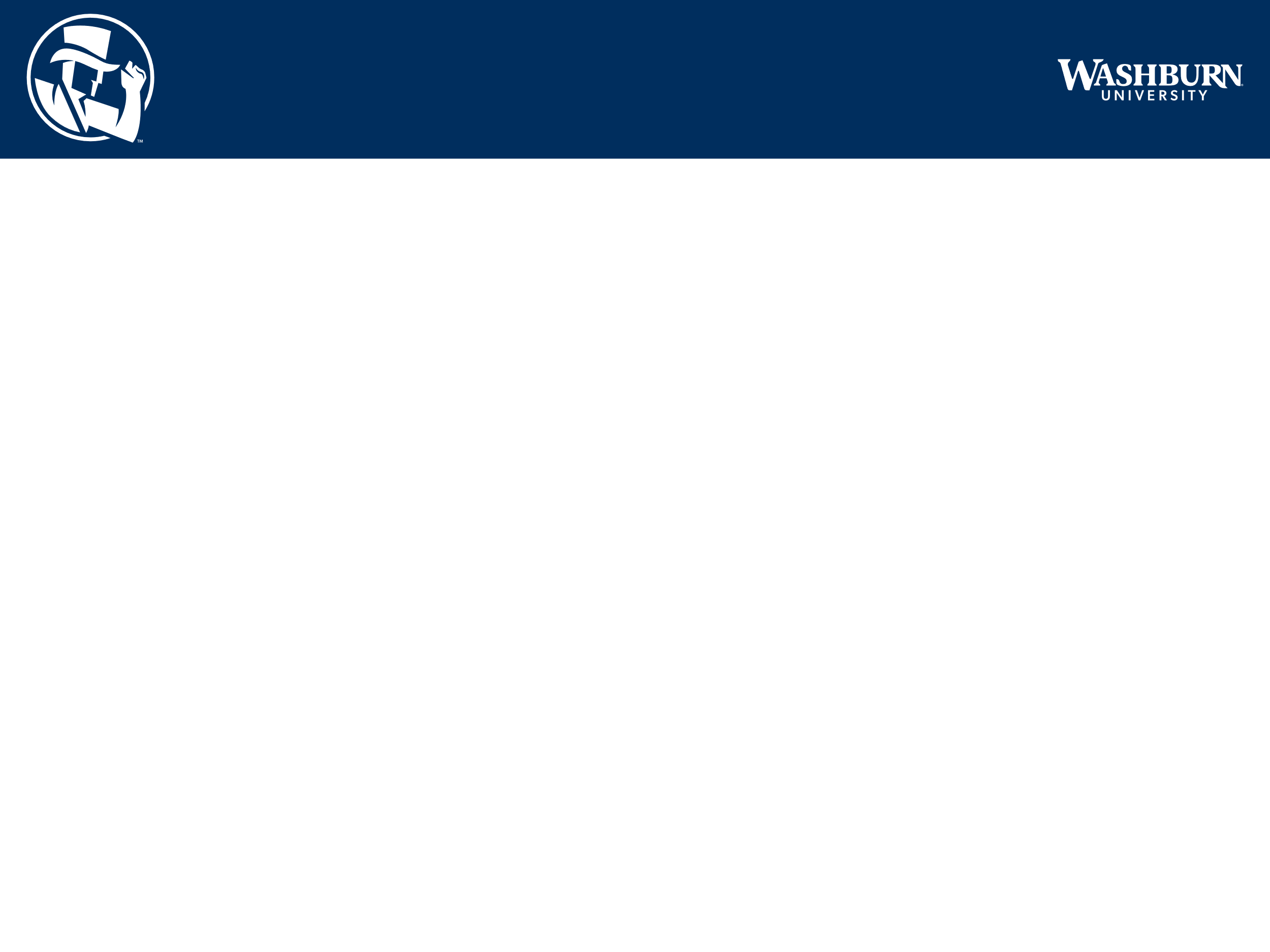 Title goes here
Authors and sub headers here 
Extra line if needed if not delete
Washburn University 1700 SW College Ave. Topeka, KS 66621
Color Options
Washburn Primary Colors
Choose a font that is easy to read by the viewers. Don’t make the font size too small. It should be readable from at least 3 feet away.

Recommended Washburn Fonts
Garamond
Gibson
Gotham
Univers


PLEASE CHECK SPELLING!!!
Washburn Secondary Colors